感恩遇见，相互成就，本课件资料仅供您个人参考、教学使用，严禁自行在网络传播，违者依知识产权法追究法律责任。

更多教学资源请关注
公众号：溯恩高中英语
知识产权声明
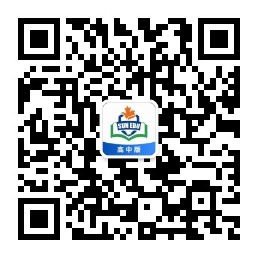 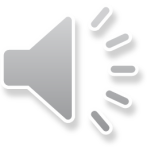 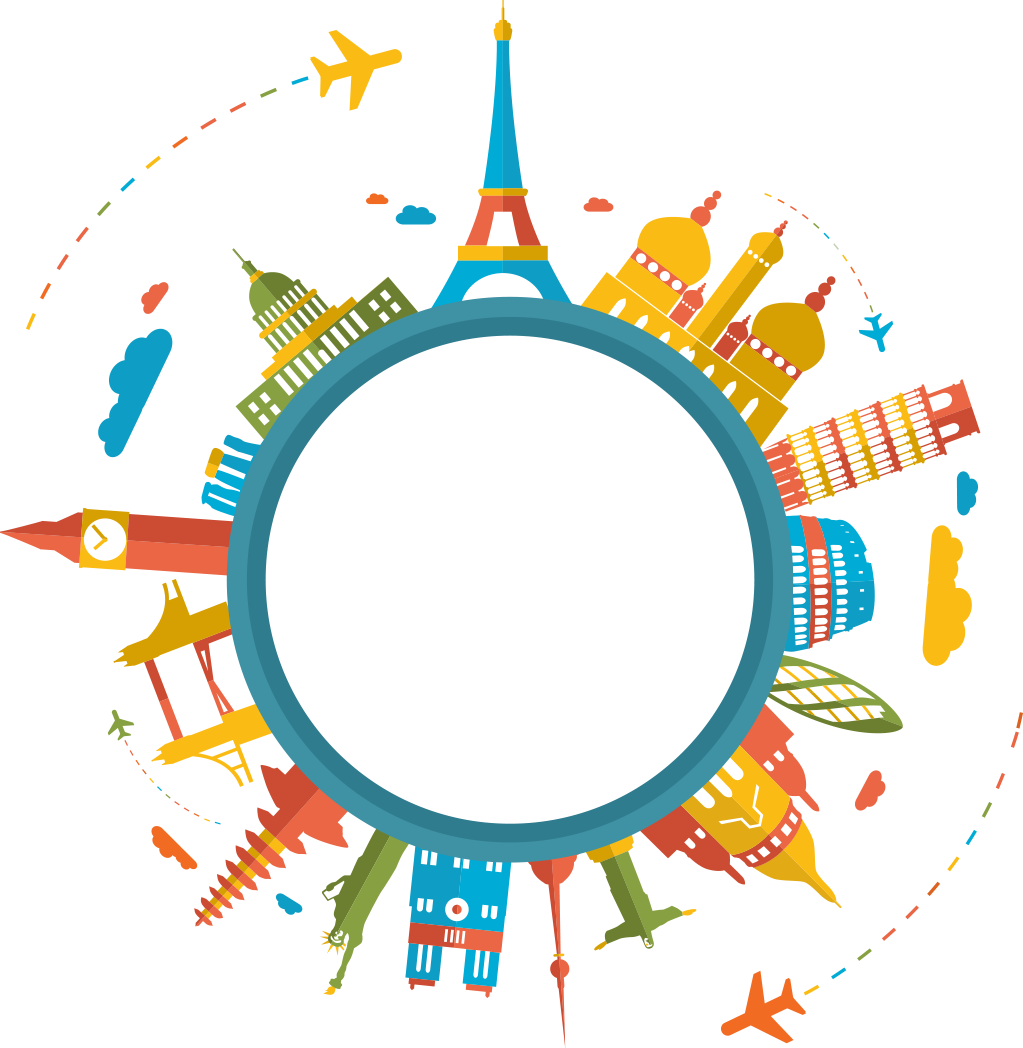 金华市孝顺高级中学 严晓倩Iris
Unit2 Travelling Around
Explore
Peru
[Speaker Notes: www.515ppt.com]
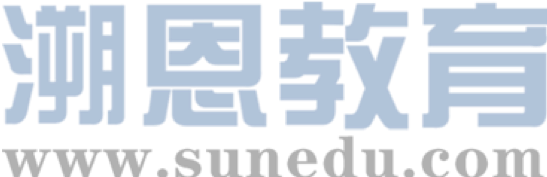 warming-up
01
Do you like travel? (Why or why not?)
Free 
Talk
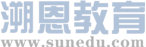 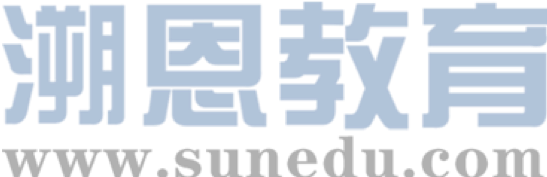 [Speaker Notes: www.515ppt.com]
warming-up
01
Do you like travel?
broaden eyes
relax
......
taste various food
practise a foreign language
Advantages
experience different customs
arouse love for motherland
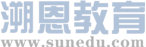 [Speaker Notes: www.515ppt.com]
01
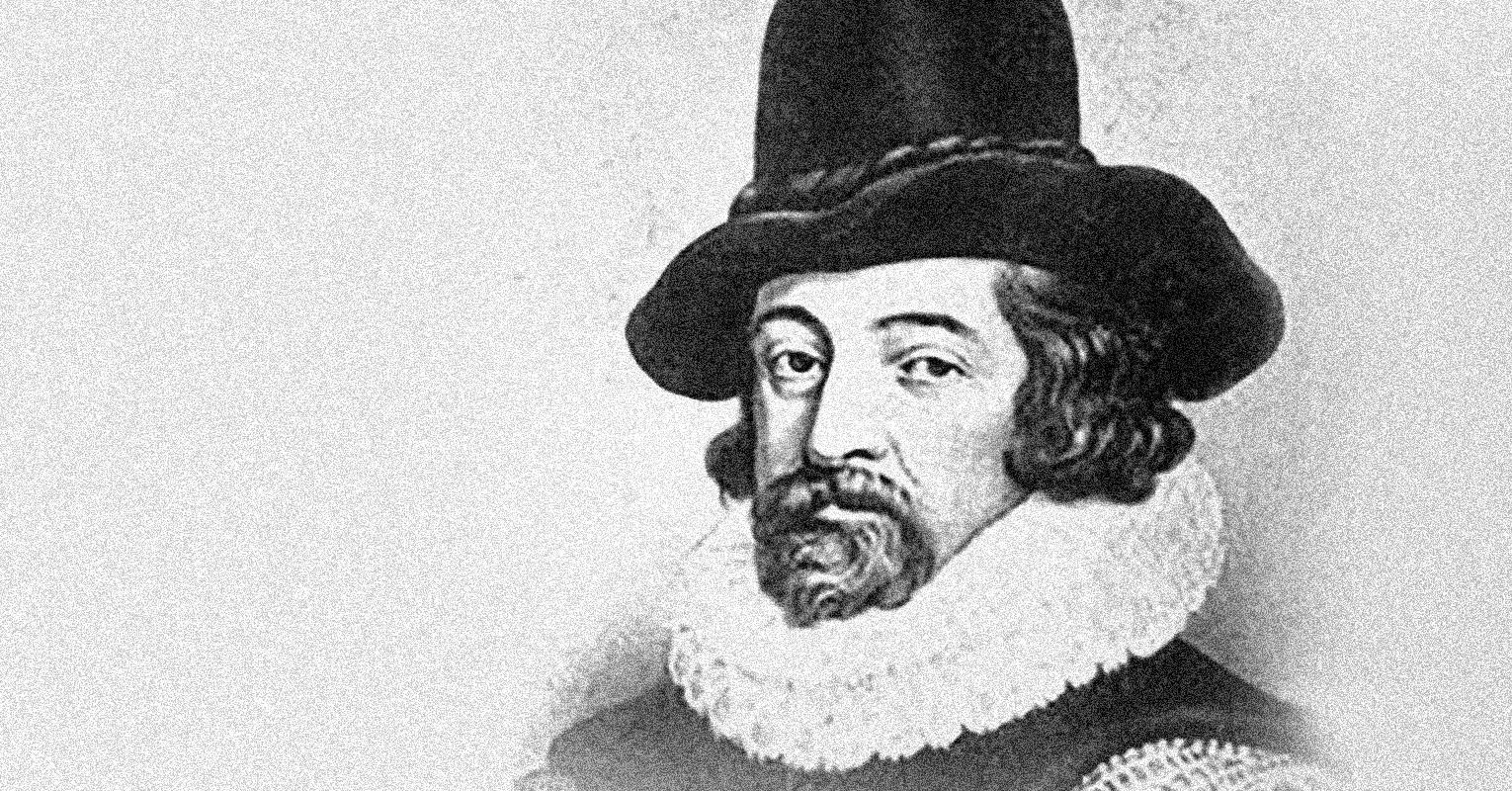 Travel, in the younger sort, is a part of education; in the elder, a part of experience.
Francis Bacon
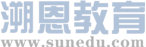 [Speaker Notes: www.515ppt.com]
How do you usually make a plan for your travel?
01
01
02
03
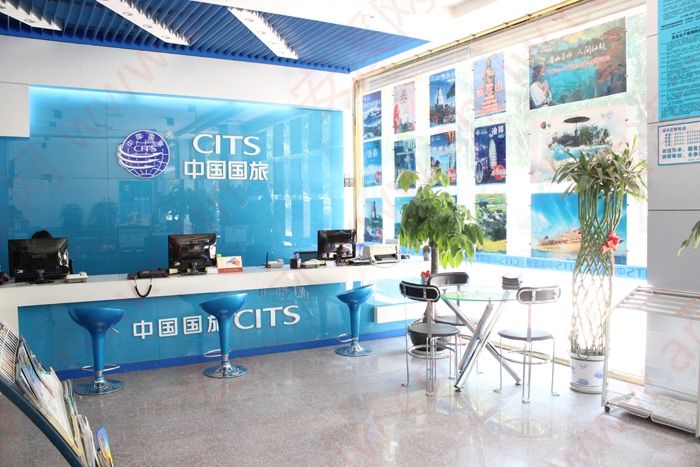 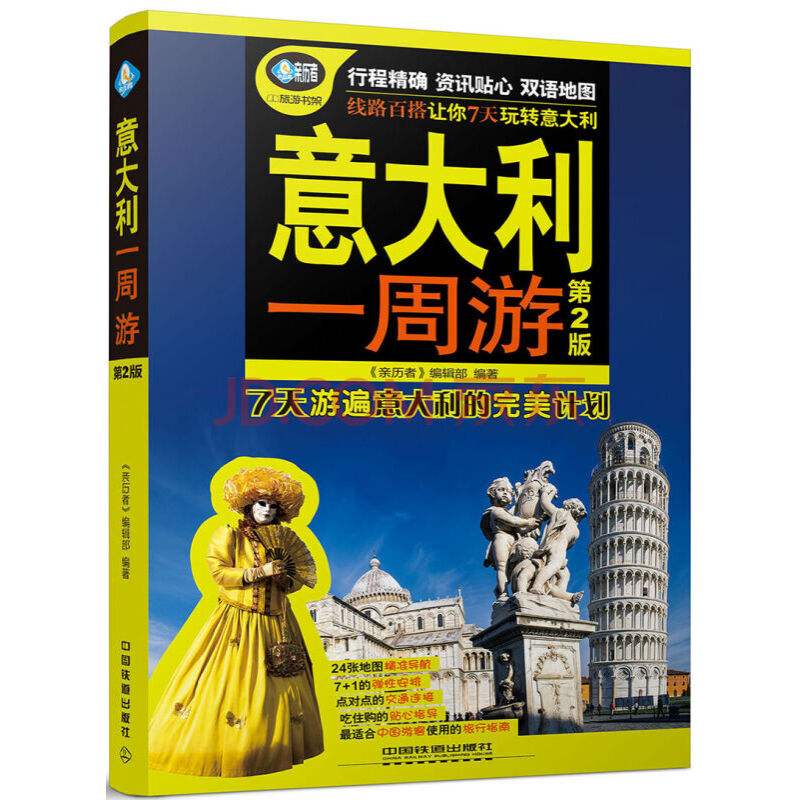 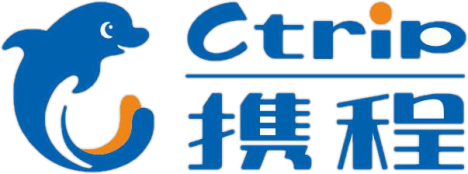 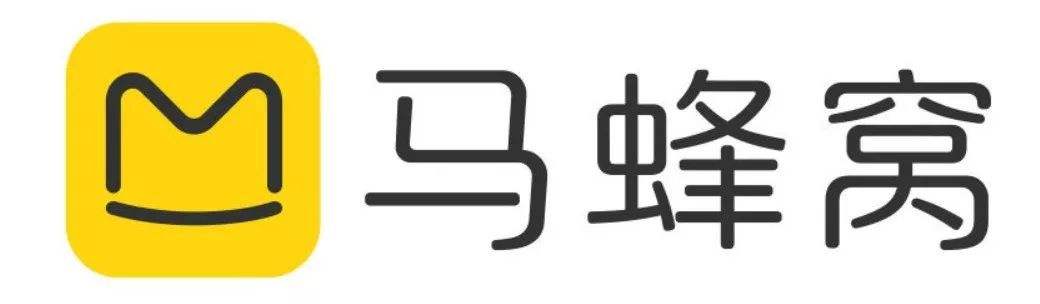 Travel agency
Travel book
Travel Apps
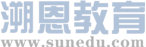 [Speaker Notes: www.515ppt.com]
01
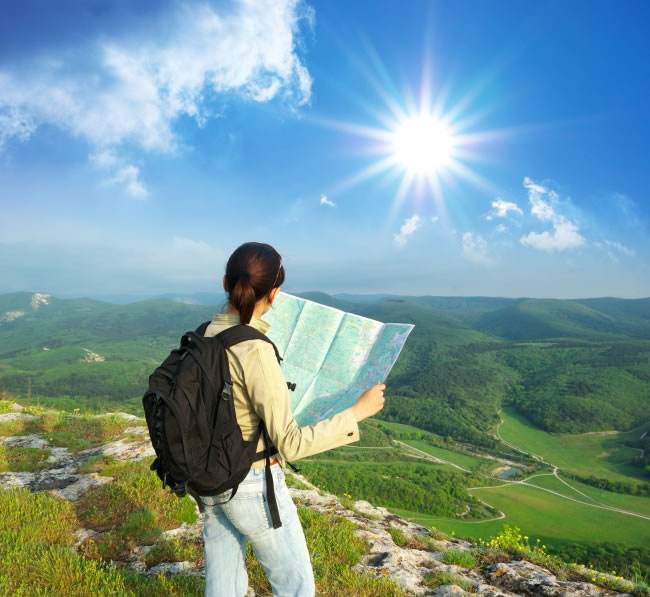 The Package Tour
The Self-guided Tour
？
？

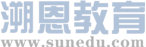 [Speaker Notes: www.515ppt.com]
01
What information do you need to make a good plan?
01
Guidance from others
02
Encyclopedia
A 
Self-guided Tour
03
Brochure
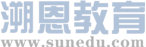 [Speaker Notes: www.515ppt.com]
Reading and thinking
02
Read the information below and answer some questions.
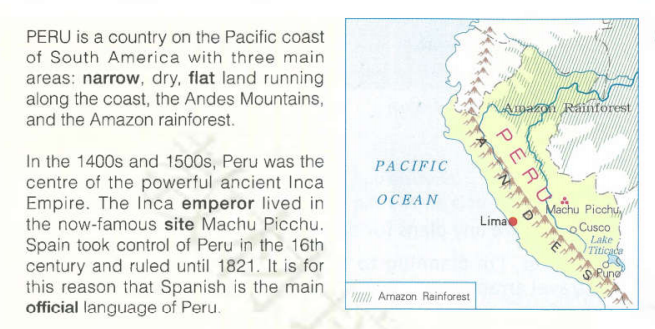 What type of information does it belong to?
What does it mainly tell us? 
Do you think it’s important to read such type of information when you are making a travel plan?
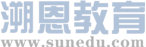 [Speaker Notes: www.515ppt.com]
Reading and thinking
02
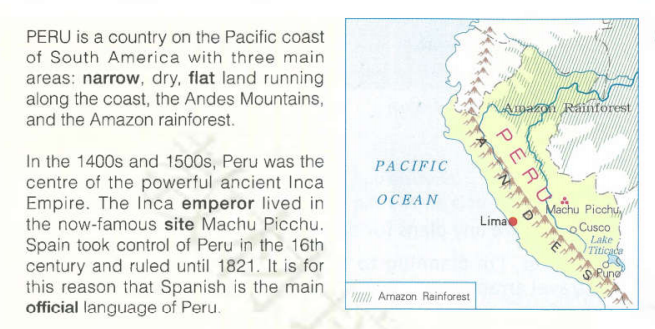 What type of information does it belong to?
A.Guidance
B.Encyclopedia
C.Brochure
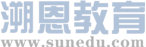 [Speaker Notes: www.515ppt.com]
Reading and thinking
02
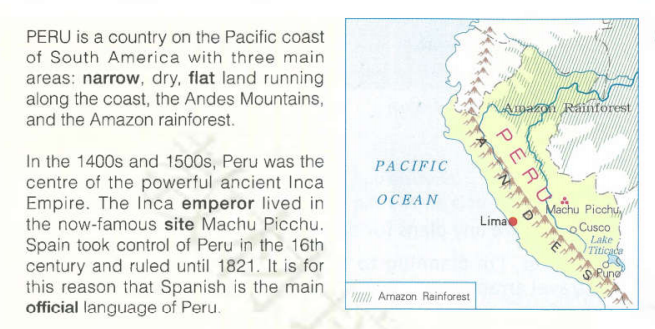 ② What does it mainly tell us?
Para1
Para2
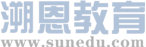 [Speaker Notes: www.515ppt.com]
Reading and thinking
02
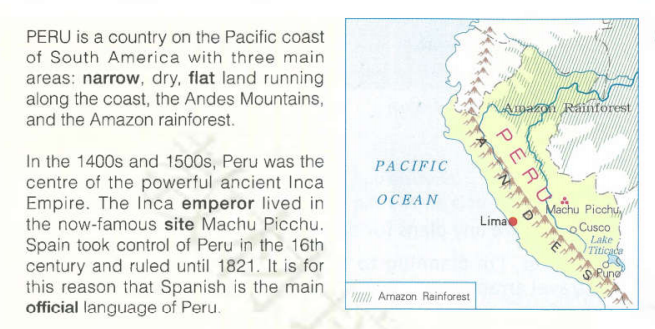 ② What does it mainly tell us?
Para1 Geography
Para2
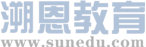 [Speaker Notes: www.515ppt.com]
Reading and thinking
02
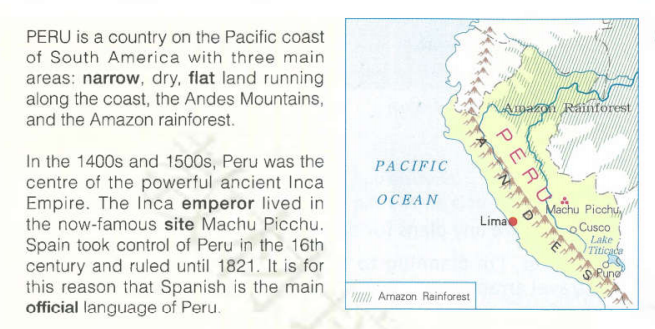 ② What does it mainly tell us?
Para1 Geography
A brief introduction of geography, history and official language about Peru.
Para2 
History & language
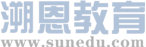 [Speaker Notes: www.515ppt.com]
Reading and thinking
02
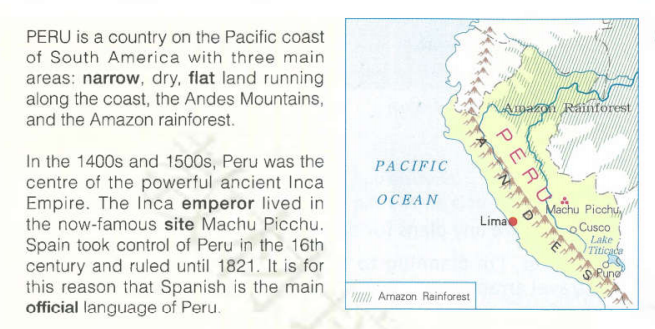 ③ Do you think it important to read such type of information when you are making a travel plan? Why?
short
82 words
exact
numbers
objective
the 3rd person
Tip1: A piece of encyclopedia is always short, exact, serious and objective.
[Speaker Notes: www.515ppt.com]
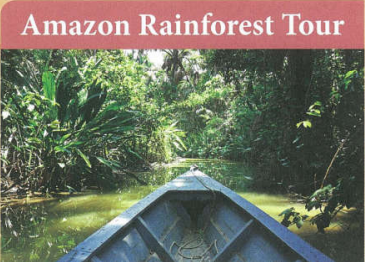 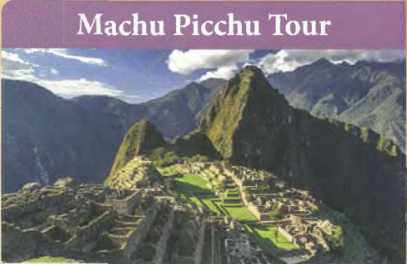 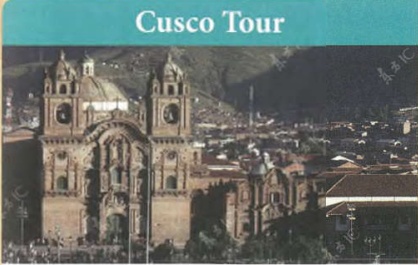 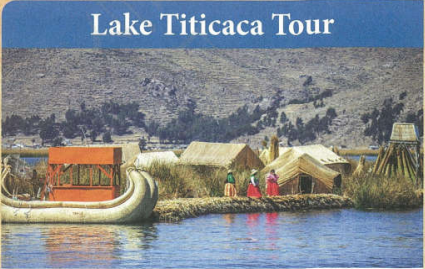 02
Read four paragraphs from TRAVEL PERU and fill in the form.
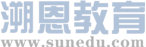 [Speaker Notes: www.515ppt.com]
02
Read four paragraphs from TRAVEL PERU and fill in the form.
4 days
4 days
4 days
boat
On foot
boat
Local home
Local hotel
Walking, exploring the ancient city
Enjoying culture, visiting, admiring, shopping
Enjoying beautiful countryside
[Speaker Notes: www.515ppt.com]
02
A.Guidance
B.Encyclopedia
C.Brochure
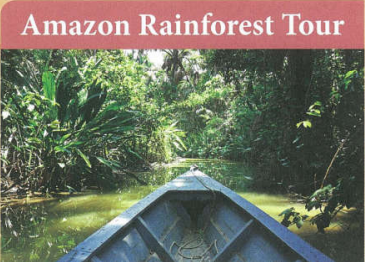 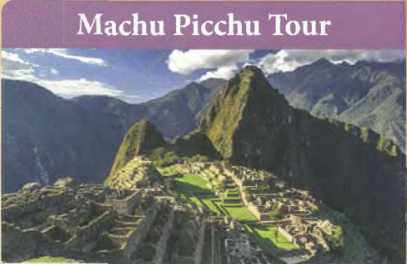 1.What type of information does it belong to?
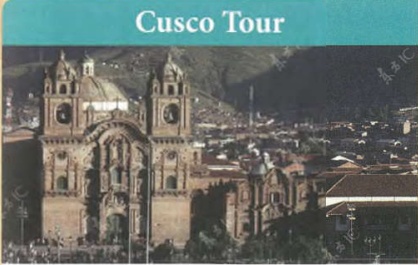 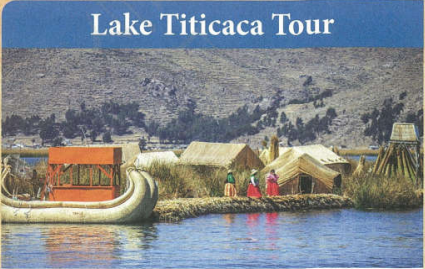 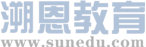 [Speaker Notes: www.515ppt.com]
C.Brochure
02
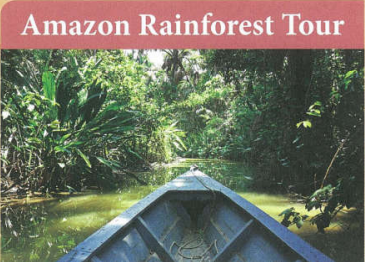 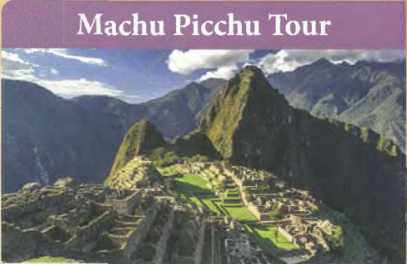 1.What type of information does it belong to?
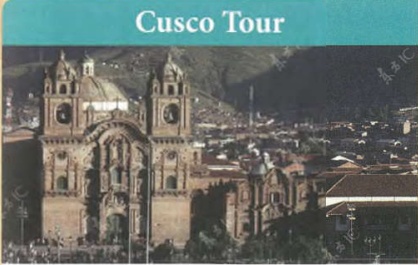 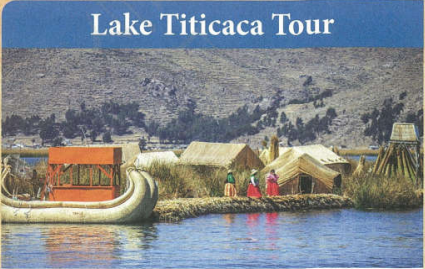 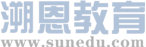 [Speaker Notes: www.515ppt.com]
C.Brochure
02
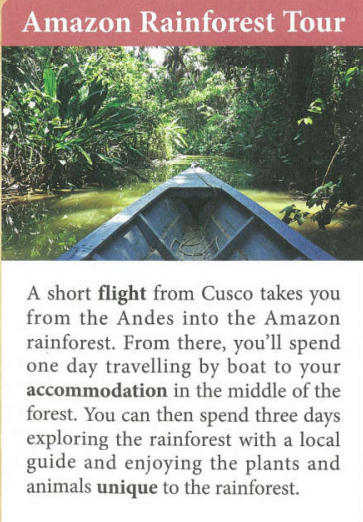 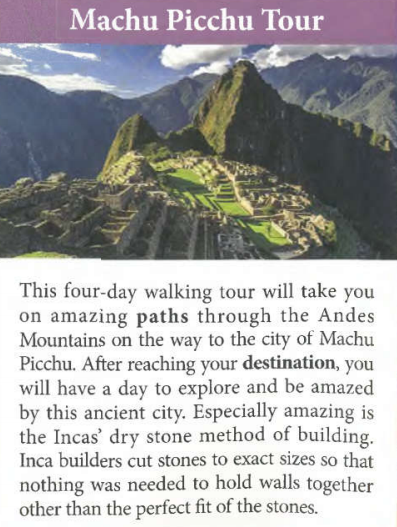 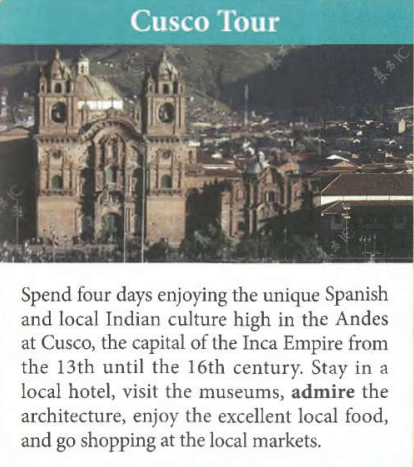 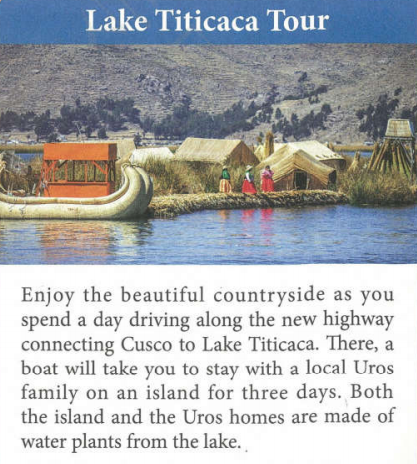 2.Do you think it important to read such type of information when you are making a travel plan? 
    Why?
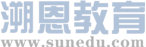 [Speaker Notes: www.515ppt.com]
C.Brochure
02
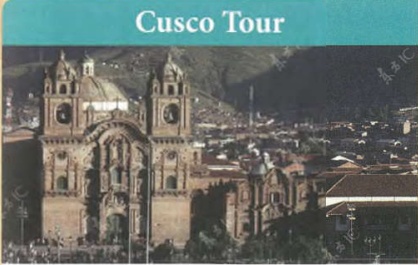 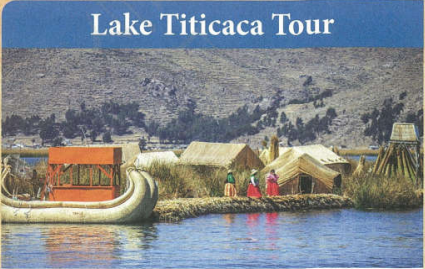 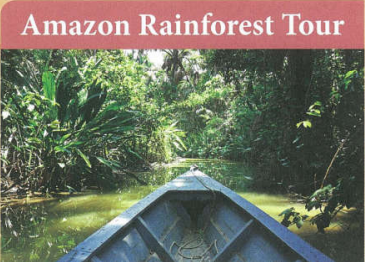 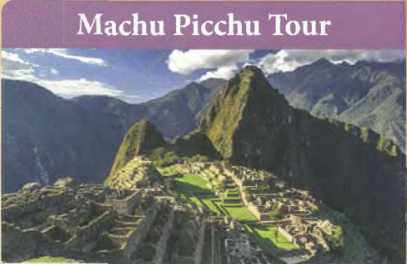 take...on...
amazing
explore...
be amazed by...
perfect
take...from...into
spend...
explore...
enjoy...
be unique to...
enjoy
beautiful
drive along
take
stay with
spend...
enjoy...
unique
local
stay in...
visit
admire
enjoy
excellent
Tip2: A piece of brochure is always inviting, vivid and attractive.
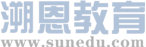 [Speaker Notes: www.515ppt.com]
02
What's the difference between an encyclopedia and a brochure?
Encyclopedia
Brochure
short, exact, serious and objective
vivid, inviting and attractive
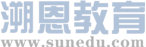 no specific order,
just a list of knowledge
(usually) in the order of time or route
the 3rd person,
numbers,
facts
verb.
adj.
02
What structure and language is often used to make each of them?
Encyclopedia
Brochure
short, exact, serious and objective
vivid, inviting and attractive
structure
language
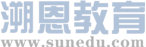 02
Which tour(s) would you recommend for people who enjoy history and culture?
4 days
4 days
4 days
boat
On foot
boat
Local home
Local hotel
Walking, exploring the ancient city
Enjoying culture, visiting, admiring, shopping
Enjoying beautiful countryside
[Speaker Notes: www.515ppt.com]
02
Discuss in a group of four and think: if you have 8 days to visit Peru, design a travel schedule for your group and make a brochure, then present it in front of all the classmates.
Tip:
1.You can  draw a picture about the route.
2.You can use more verbs to make it vivid and use adjs to make it attractive.
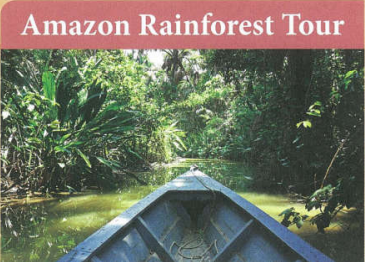 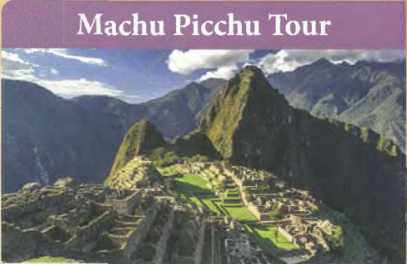 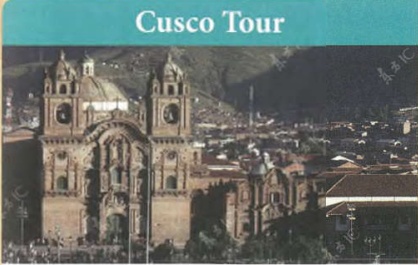 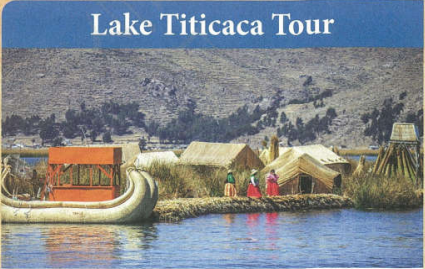 [Speaker Notes: www.515ppt.com]
02
Possible version:
Machu Picchu and Lake Titicaca Tour
This eight-day tour will give you a unique experience about native life in Peru. The first sight is Machu Picchu, which is famous as an ancient city. Walking on amazing paths through the Andes Mountains, you’ll meet local plants, animals and people and be especially amazed by the Incas’ dry stone method of building. After four days’ tour in Machu Picchu, you’ll spend the next four days enjoying the beautiful lake Titicaca. There, you’ll have the chance to stay with a local Uros family, whose home is made of water plants from the lake. Take the dragon-like boat to explore Lake Titicaca,  and your tour will be filled with happiness and ease.
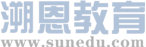 [Speaker Notes: www.515ppt.com]
03
Assignment:Write an e-mail to invite your best friend or relatives to join you.
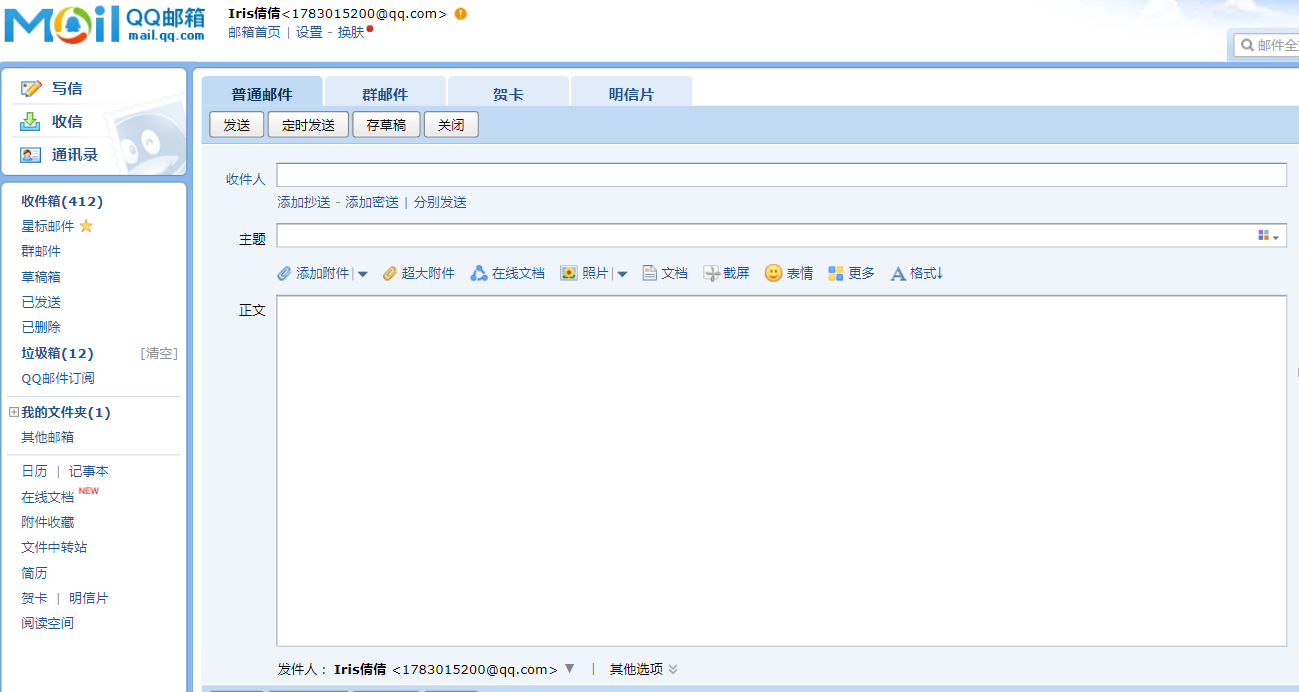 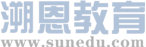 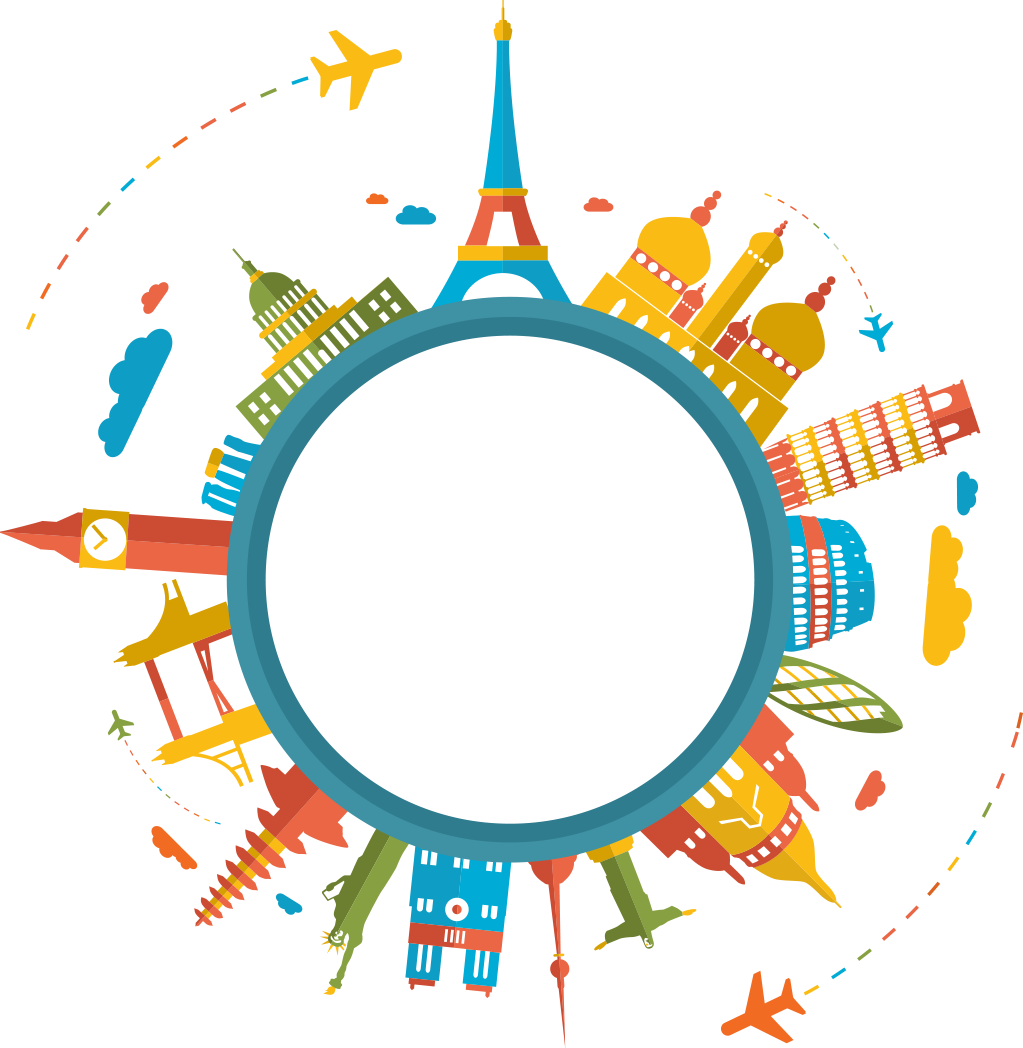 Thank 
you!
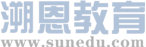 [Speaker Notes: www.515ppt.com]